Интеллектуальная игра
  для начальной школы
ИНФОБОЙ
1
2
3
4
5
ИНФОБОЙ
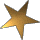 Загадки
1
2
3
4
5
Ребусы
1
2
3
4
5
Анаграммы
1
2
3
4
5
Пословицы
1
2
3
4
5
Завершить игру
1
10 баллов
ВОПРОС
На столе он перед нами,
На него направлен взор.
Подчиняется программе,
Носит имя...
МОНИТОР
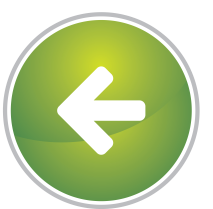 5
50 баллов
ВОПРОС
Правильно расставьте буквы, и вы получите слово.
ПЕРНИТР
ПРИНТЕР
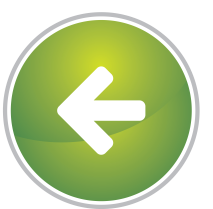 3
30 баллов
ВОПРОС
Скромный серый колобок,Длинный тонкий проводок,Ну а на коробке – Две или три кнопки. В зоопарке есть зайчишка,У компьютера есть ...
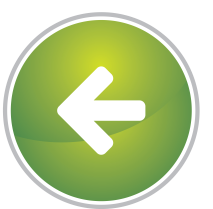 мышка
5
50 баллов
ВОПРОС
Компьютер памятью не испортишь.
Кашу маслом не испортишь
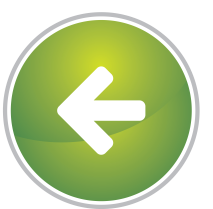 2
20 баллов
ВОПРОС
Компьютер - лучший друг.
Книга - лучший друг.
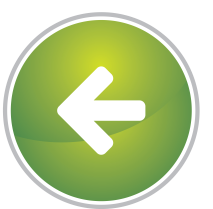 3
30 баллов
ВОПРОС
Дарёному компьютеру в системный блок не заглядывают.
Дарёному коню в зубы не смотрят.
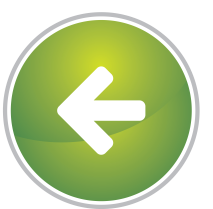 4
40 баллов
ВОПРОС
Что из Корзины удалено, то пропало.
Что с возу упало, то пропало
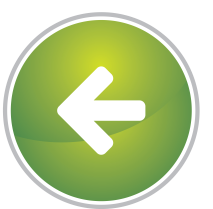 1
10 баллов
ВОПРОС
Мал ноутбук, да дорог.
Мал золотник, да дорог.
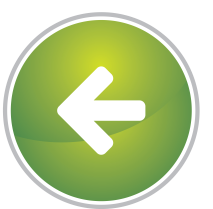 1
10 баллов
ВОПРОС
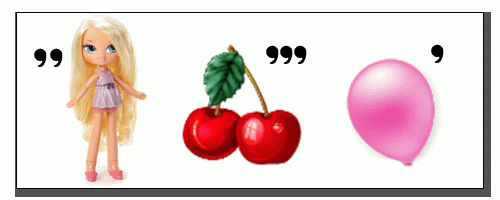 КЛАВИША
Ответ:
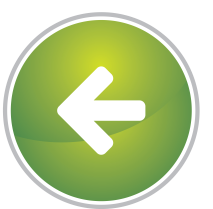 2
20 баллов
ВОПРОС
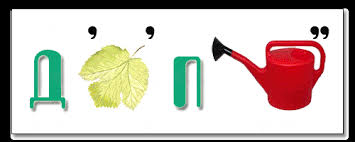 Ответ:
ДИСПЛЕЙ
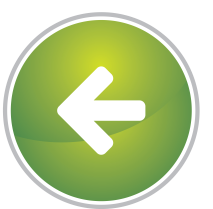 3
30 баллов
ВОПРОС
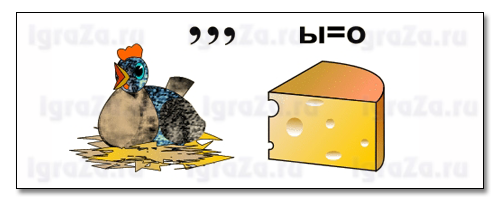 Ответ:
КУРСОР
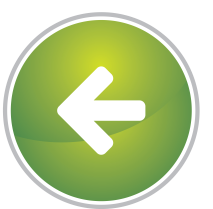 4
40 баллов
ВОПРОС
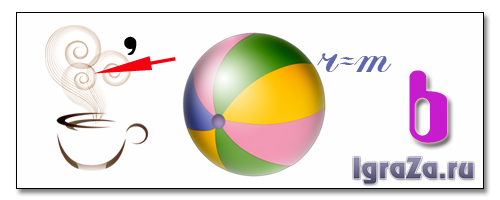 ПАМЯТЬ
Ответ:
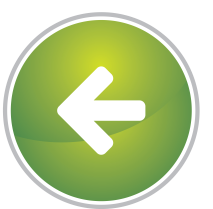 5
50 баллов
ВОПРОС
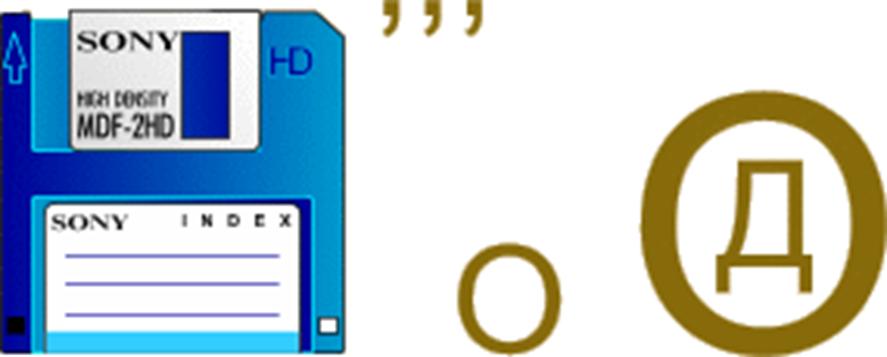 ДИСКОВОД
Ответ:
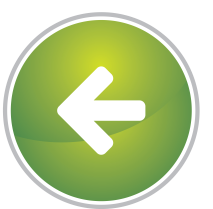 1
10 баллов
ВОПРОС
Правильно расставьте буквы, и вы получите слово.
ГИАР
ИГРА
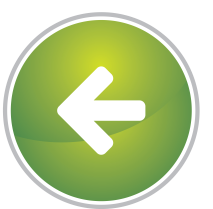 2
20 баллов
ВОПРОС
Правильно расставьте буквы, и вы получите слово.
ЙДИЖСОКТ
джойстик
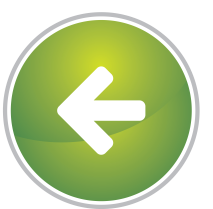 3
30 баллов
ВОПРОС
Правильно расставьте буквы, и вы получите слово.
ТЕТРИНЕН
ИНТЕРНЕТ
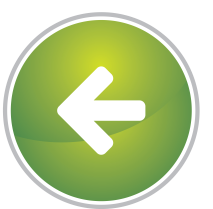 4
40 баллов
ВОПРОС
Правильно расставьте буквы, и вы получите слово.
НКАРЕС
СКАНЕР
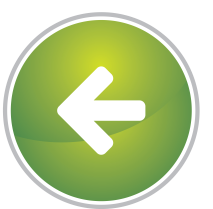 2
20 баллов
ВОПРОС
Он быстрее человека перемножит два числа, В нем сто раз библиотека поместиться бы смогла, Только там открыть возможно сто окошек за минуту. Угадать совсем несложно, что загадка про…
КОМПЬЮТЕР
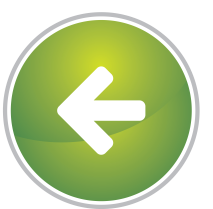 4
40 баллов
ВОПРОС
Нет, она – не пианино, только клавиш в ней – не счесть! Алфавита там картина, знаки, цифры тоже есть.Очень тонкая натура. Имя ей ...
КЛАВИАТУРА
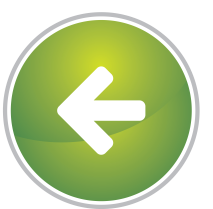 5
50 баллов
ВОПРОС
Компьютер будет молчалив,
Коль нет с ним рядом дев таких.
А если есть, он говорит,
Поет, играет и пищит.
Стоят над ним в сторонке
Близняшки две —...
КОЛОНКИ
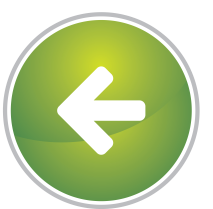 Спасибо за игру!
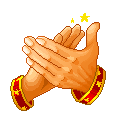